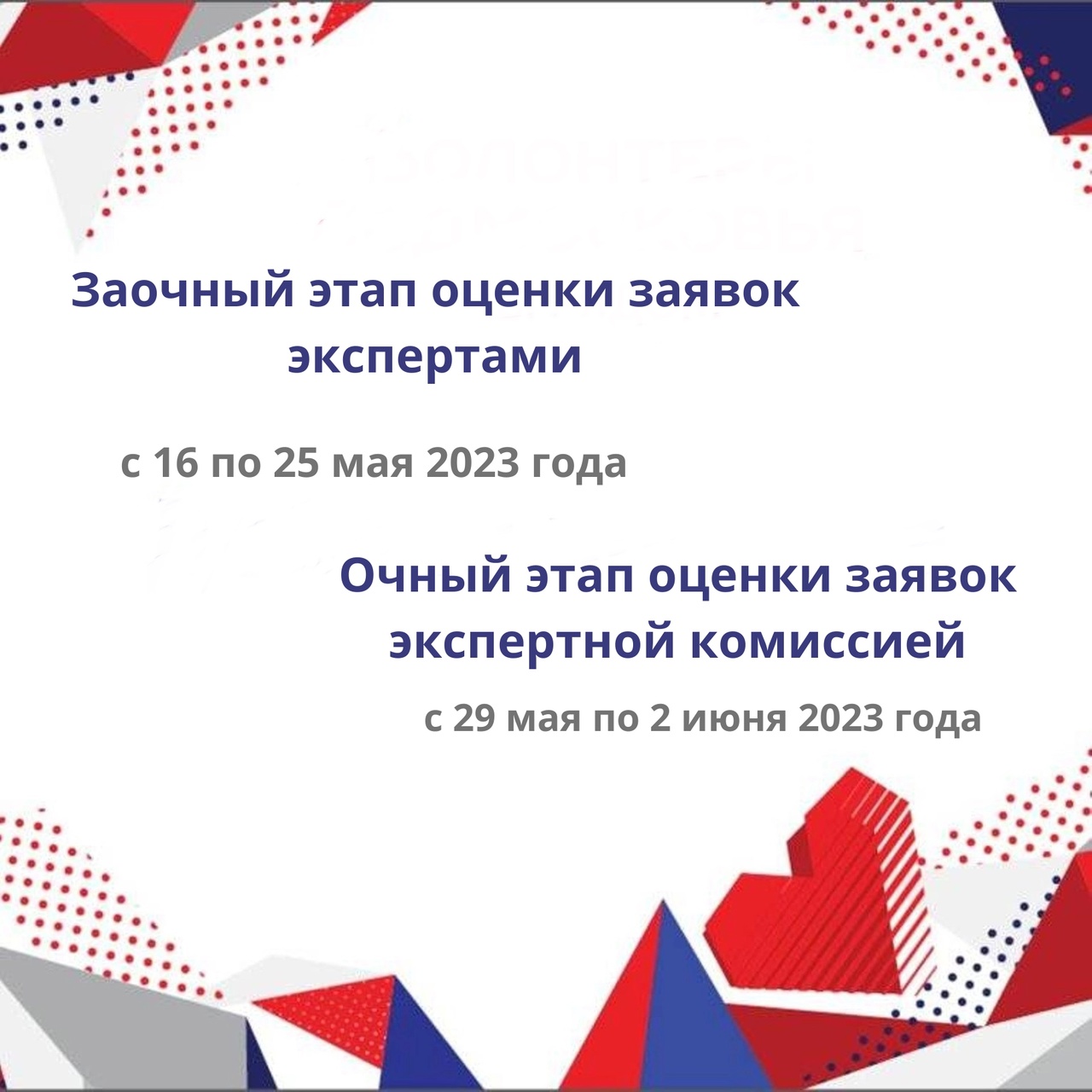 ПРОЕКТ ПОДДЕРЖКИ
ДОБРОВОЛЬЧЕСТВА (волонтерства)
«ЗВЁЗДНЫЙ. МЫ ВМЕСТЕ!»
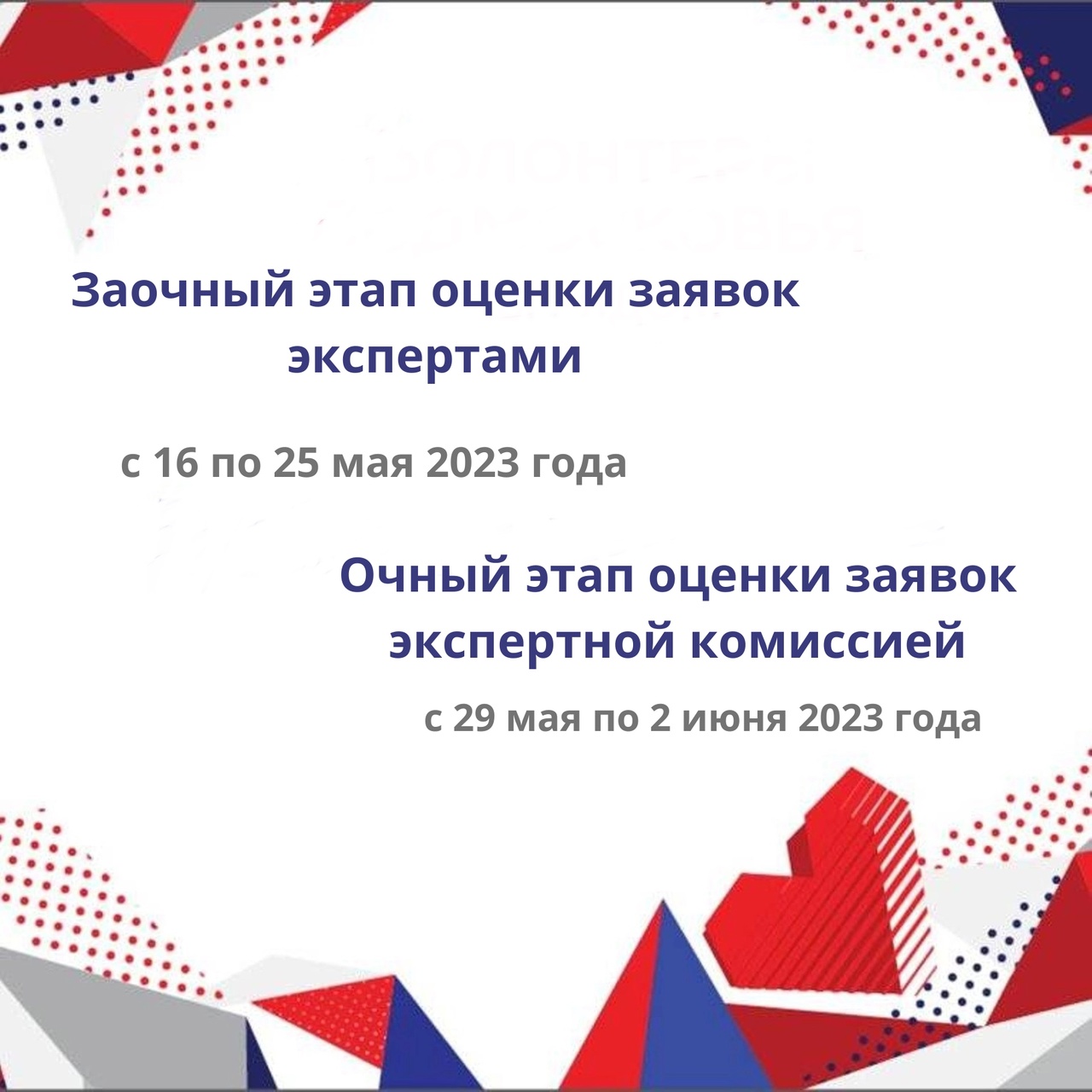 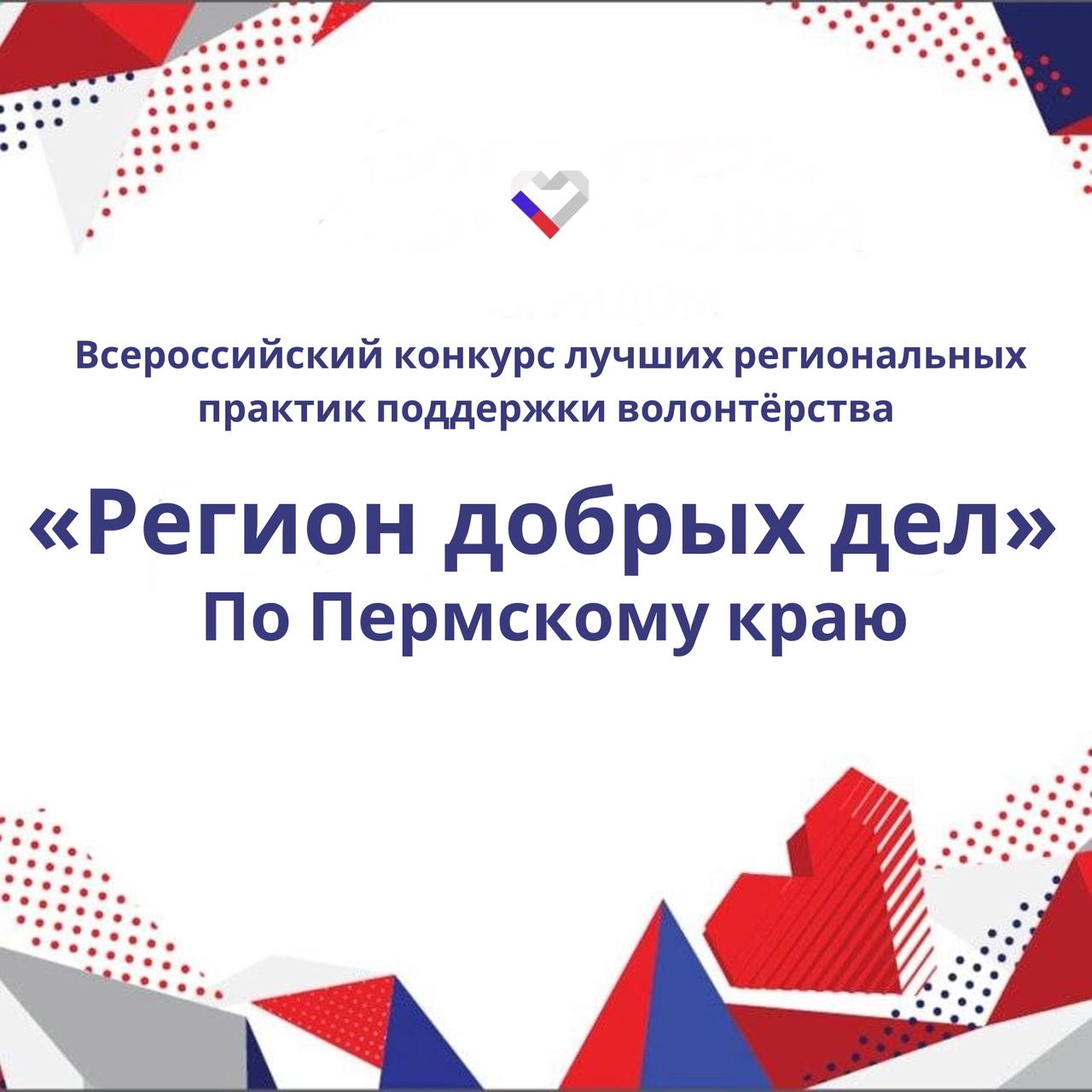 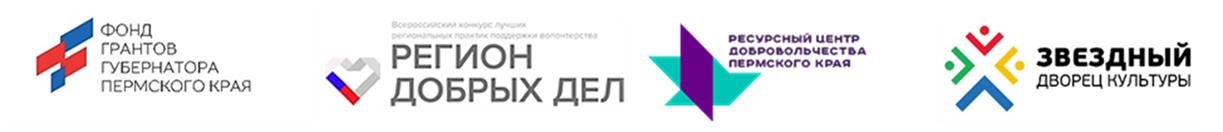 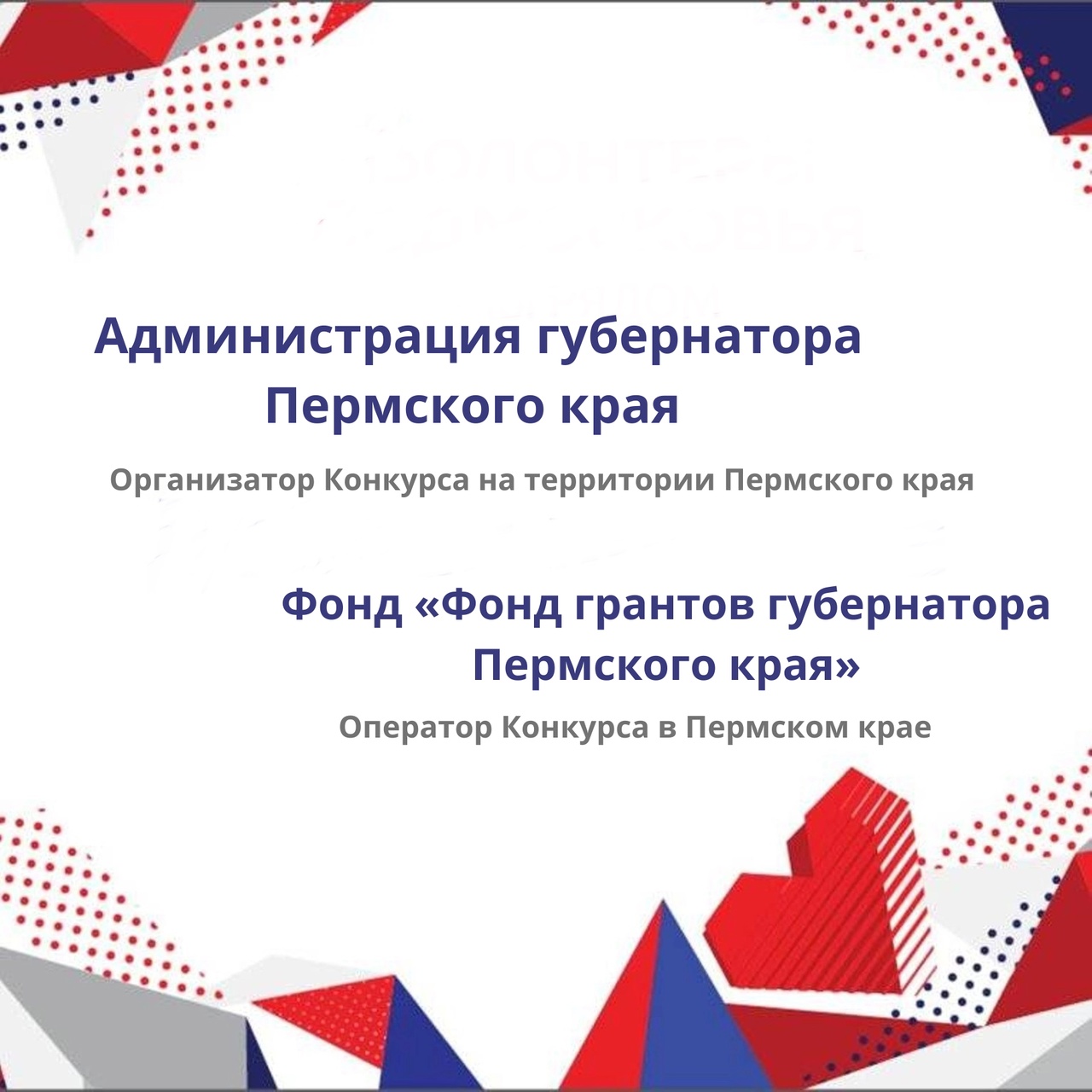 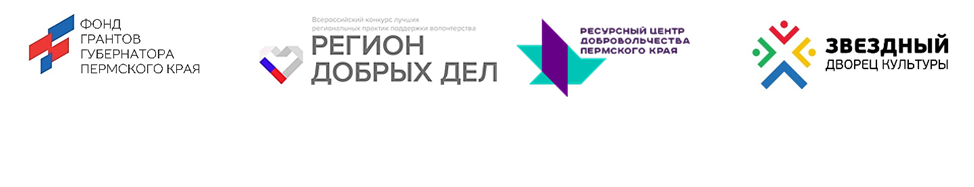 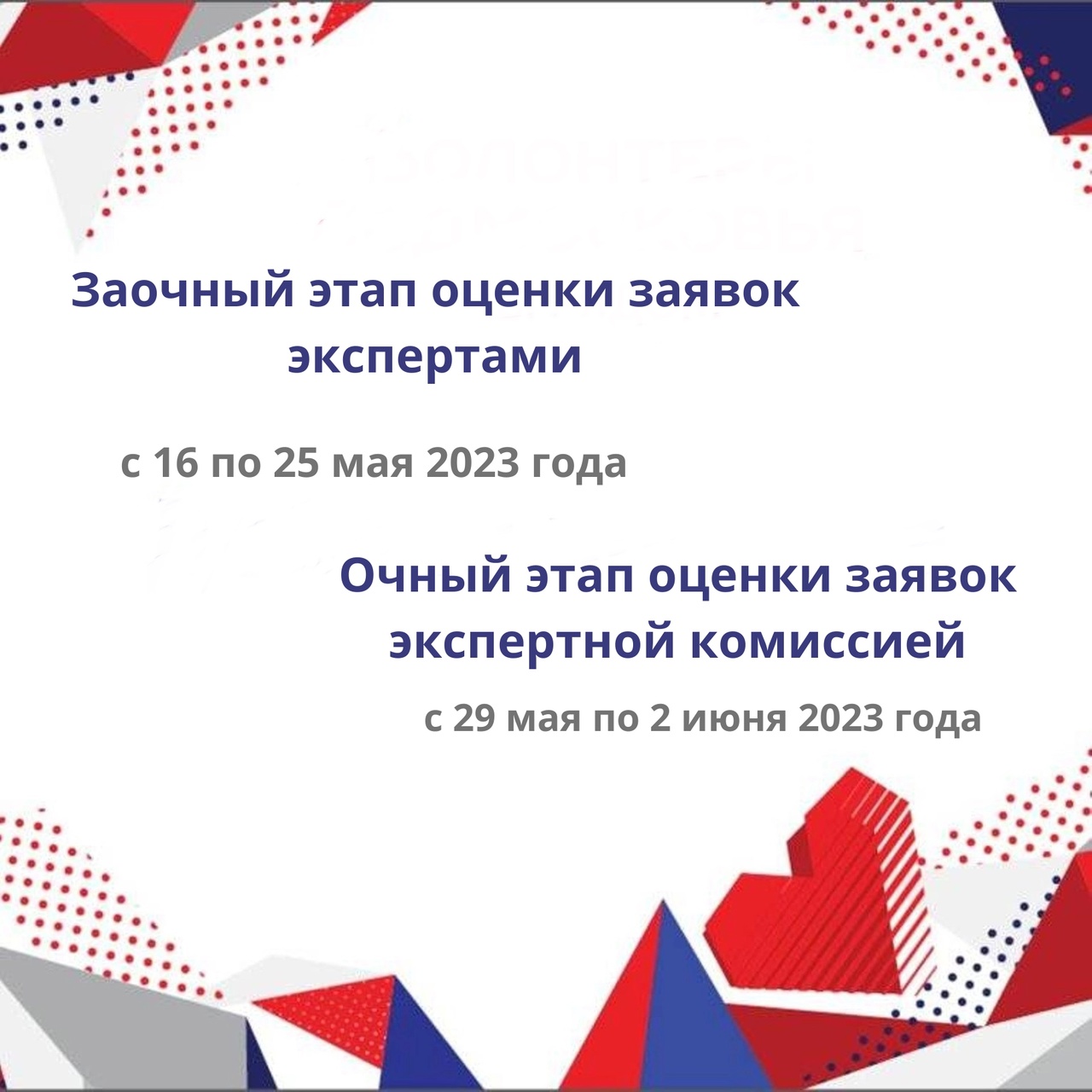 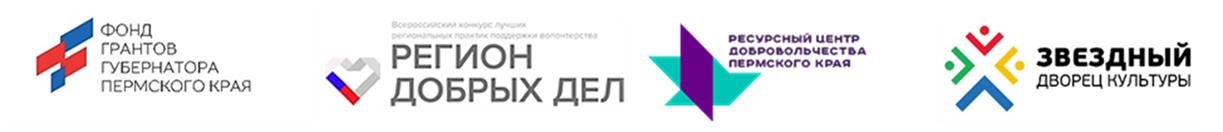 Набор волонтёров и инициативных жителей для участия в проекте. Регистрация волонтёров на портале Добро.ру

Проведение обучающих семинаров «Всё зависит от нас с тобой» для волонтёров и активных жителей
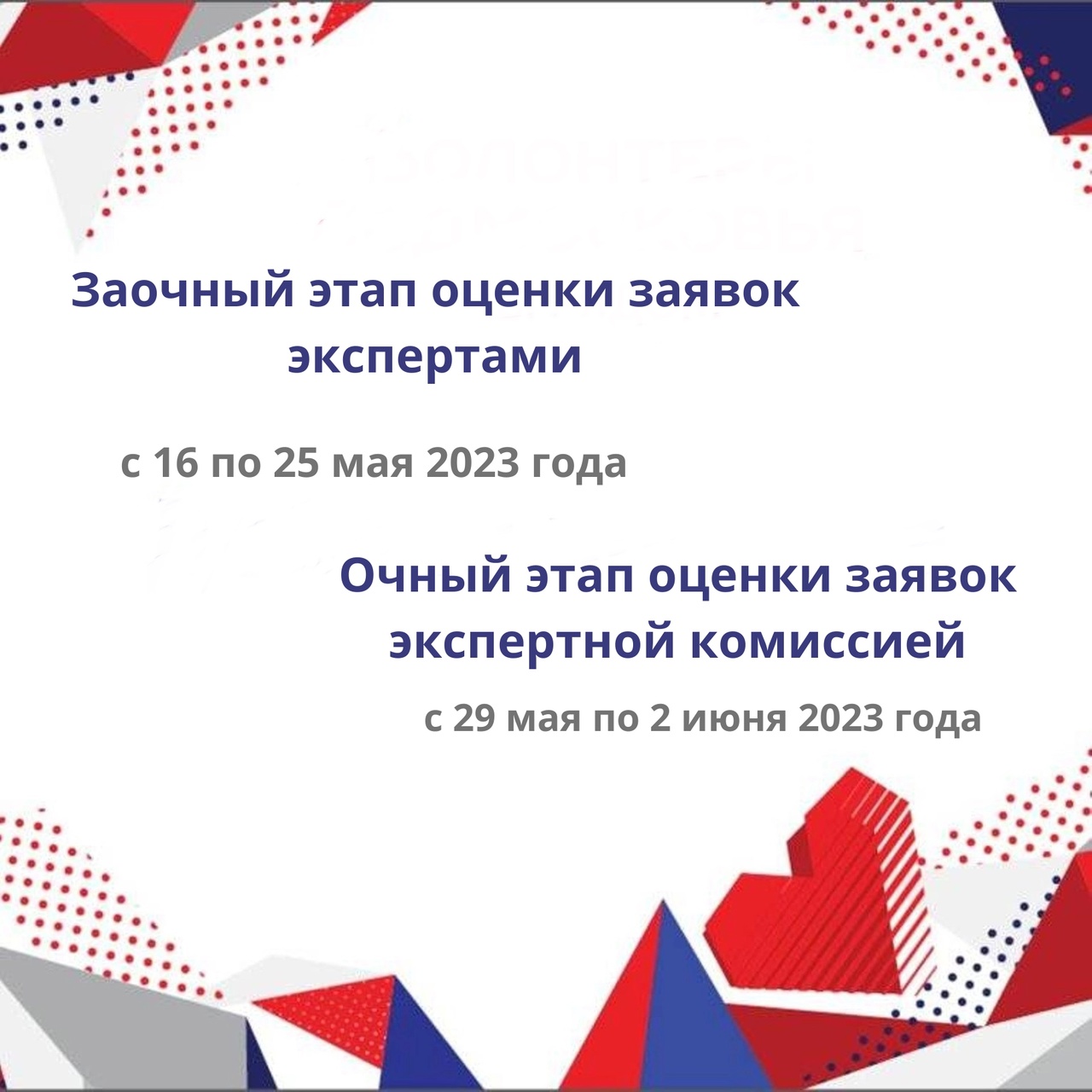 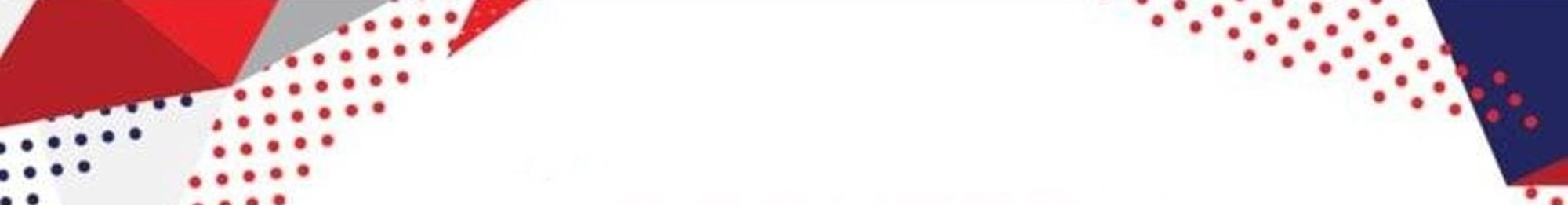 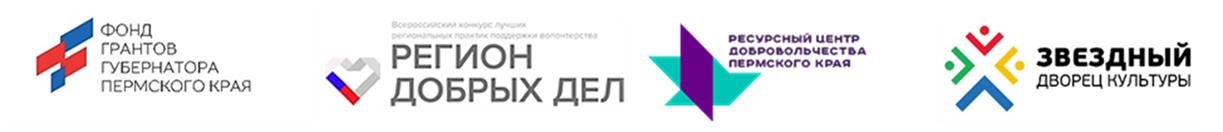 Проведение мероприятий в библиотечном дворике:

Экологическая акция «Новая книга» (сбор макулатуры – на вырученные средства покупка новых книг)
Краеведческая познавательная игра «Лавка краеведа» (сбор информации у сторожил города)
Цикл мероприятий «Повсюду Пушкин рядом с нами»
Акция «Герой моей книги»
Флешмоб читателей
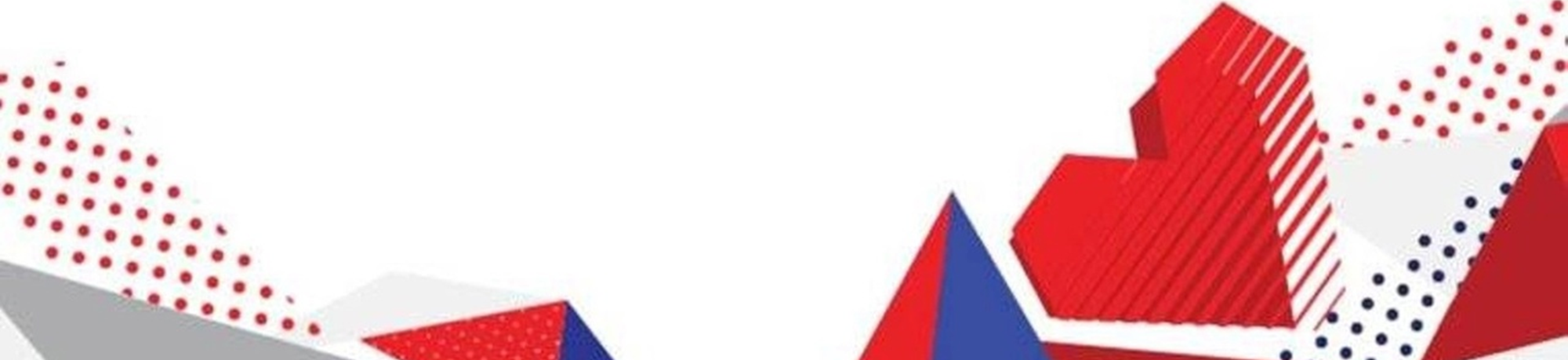 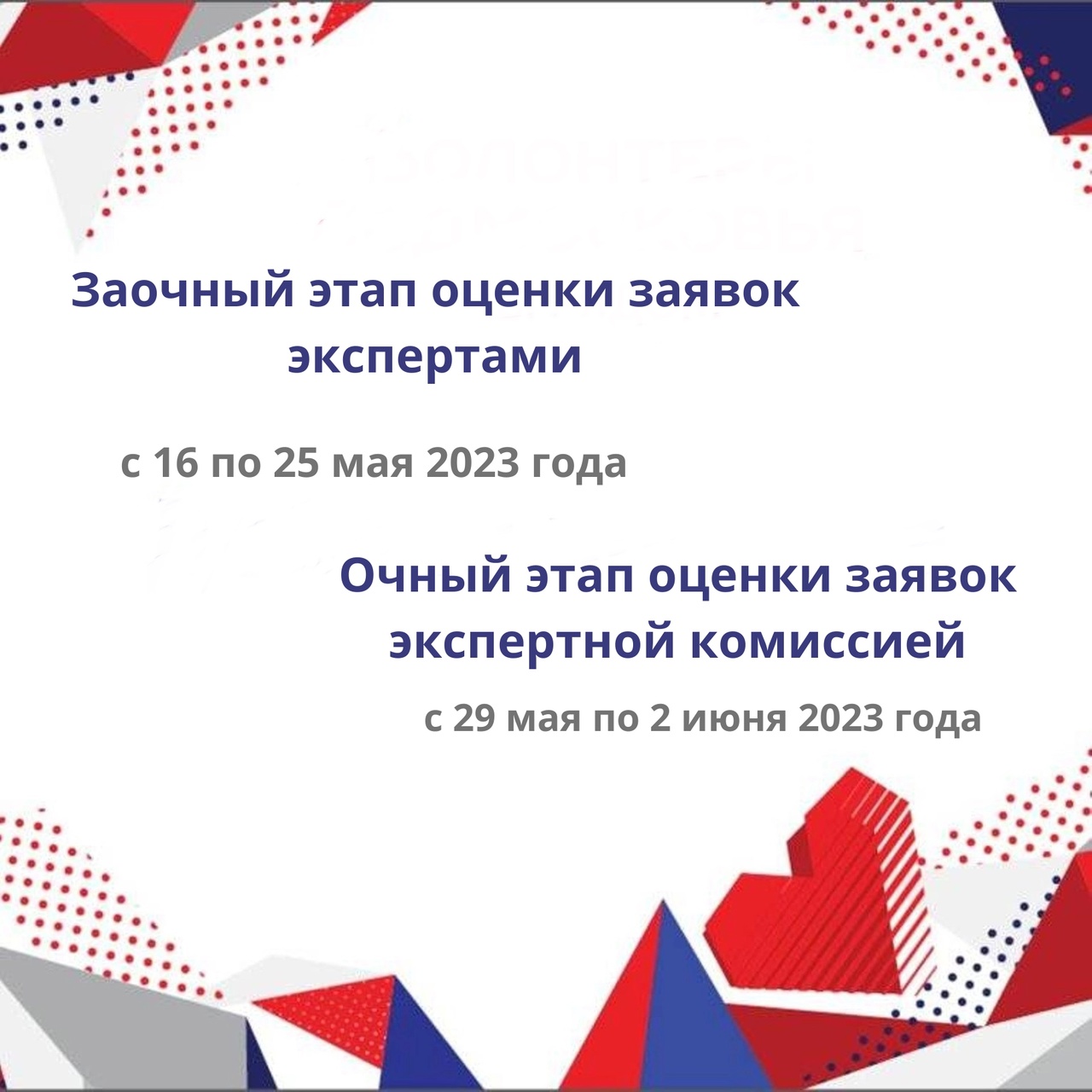 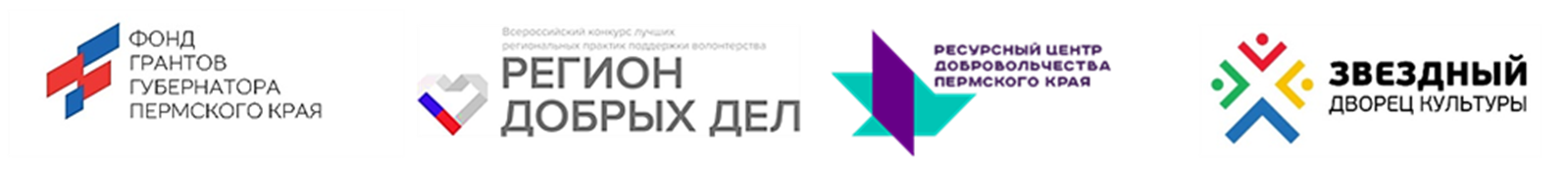 Проведение социально – значимых мероприятий: 

Экологическая игра «Под городскими тополями»; 
Проведение экологических субботников
Экологическая акция «Сдай батарейку – сохрани природу!»
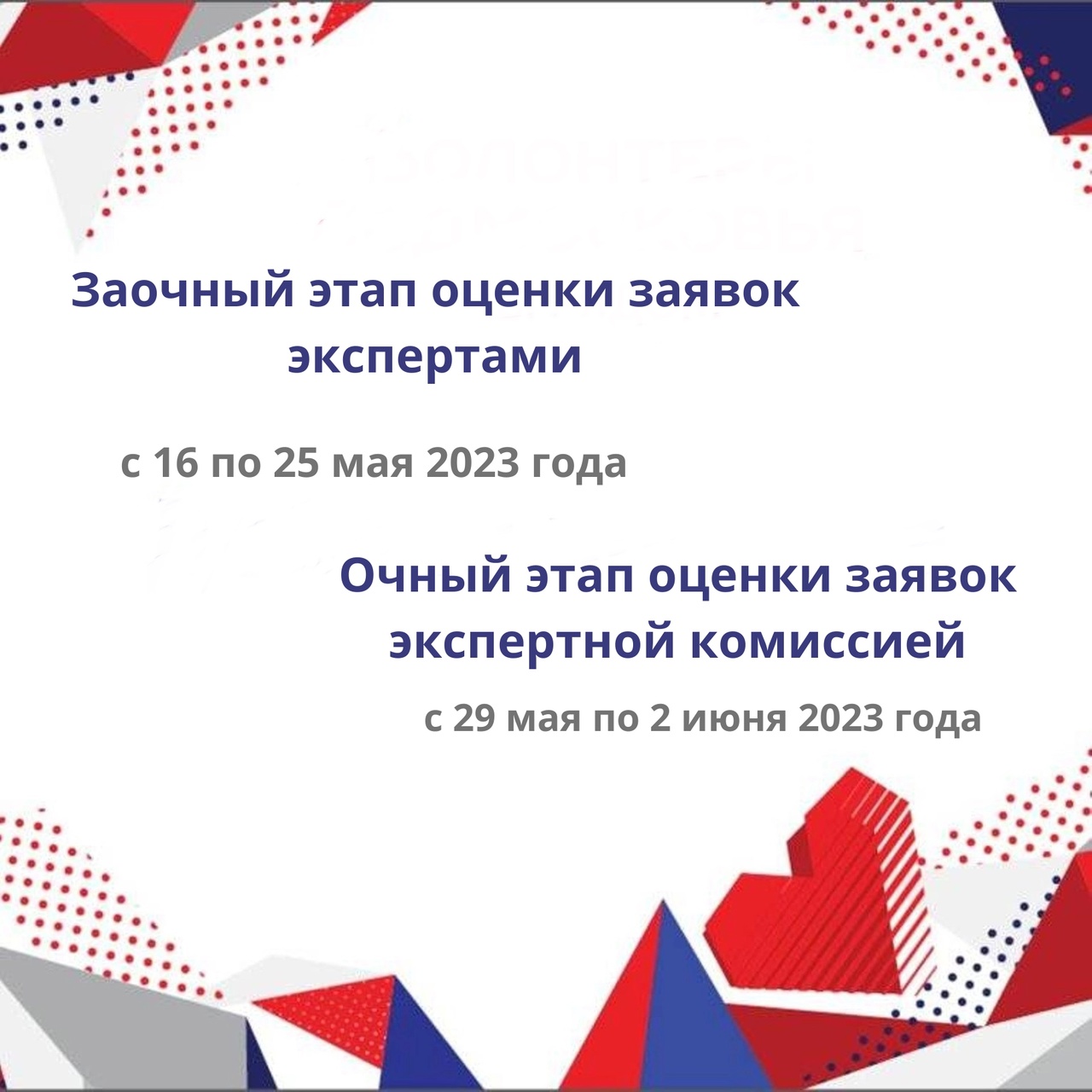 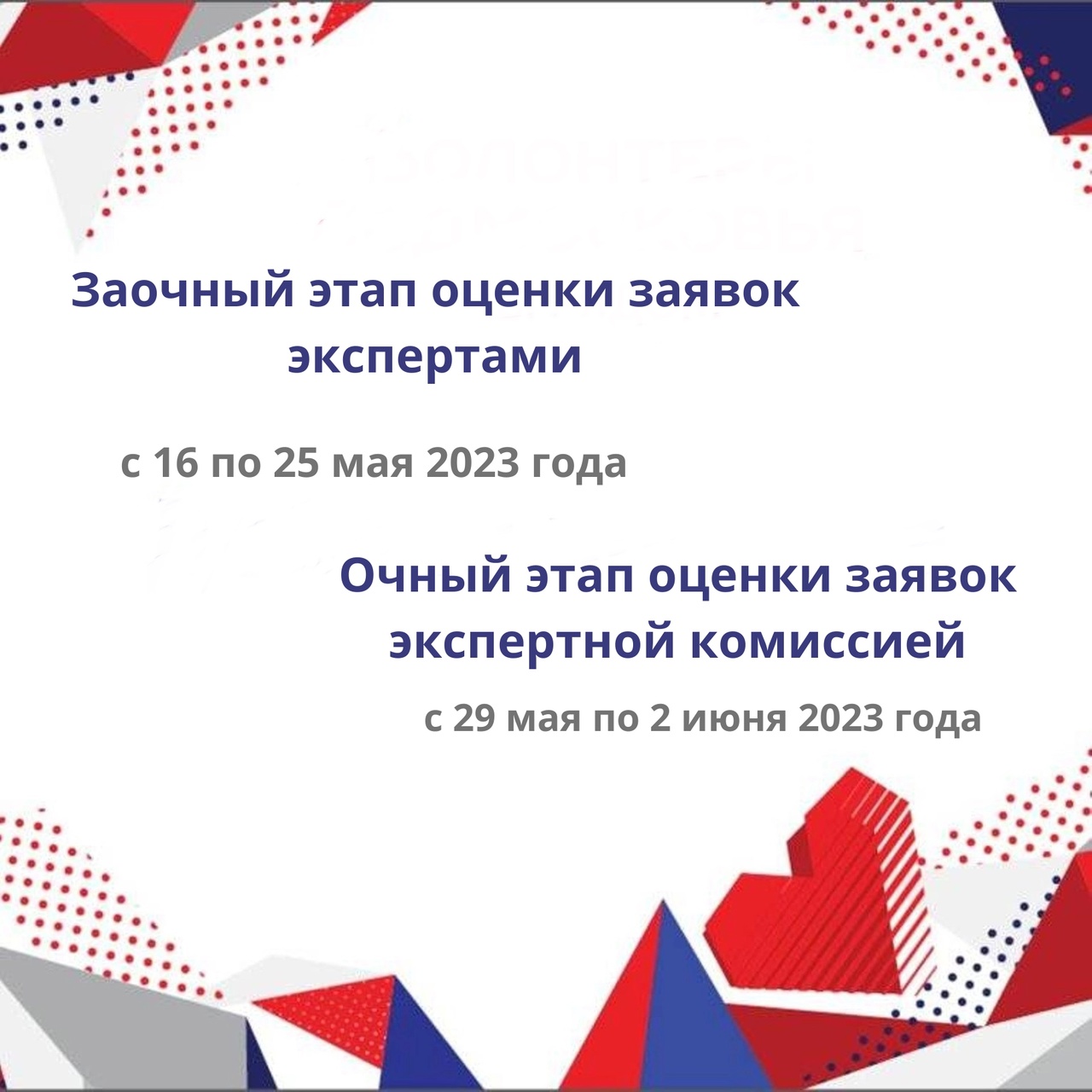 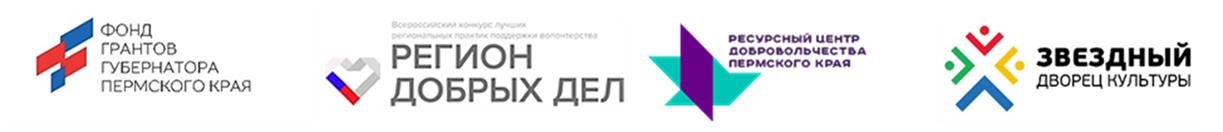 Проведение мероприятий, направленных на помощь уязвимым группам населения с их непосредственным участием: 
Экологический своп-вечер «Все вместе!». пропагандирующий осознанное потребление;
Добровольческая акция «Радость в каждый дом» (поздравление с праздниками)
Волонтёрская агитбригада «Молоды душой», посвящённая Дню пожилого человека; 
Адресные поздравления «Новогодние вылазки»;
Волонтёрская агитбригада «Дед Мороз и все-все-все»
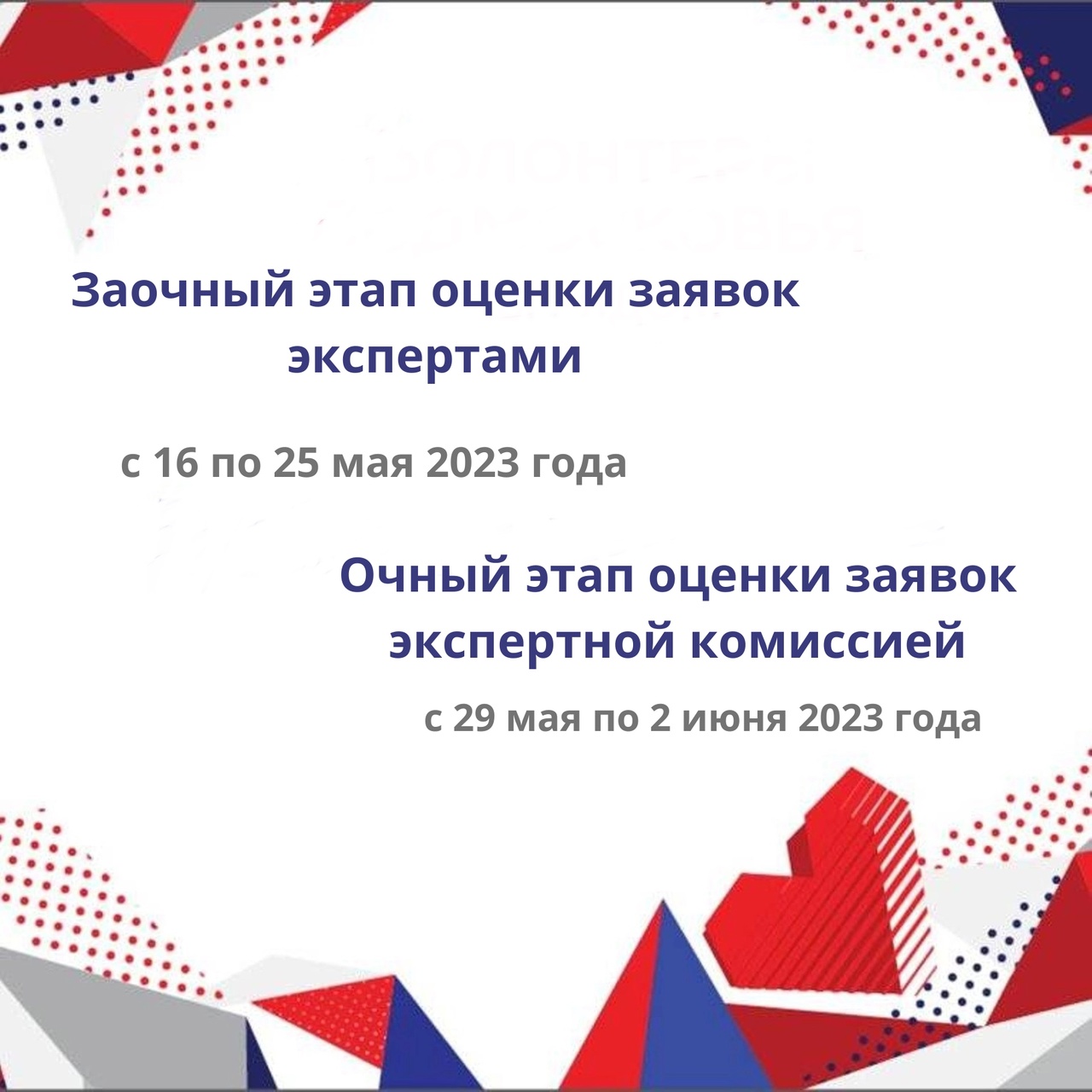 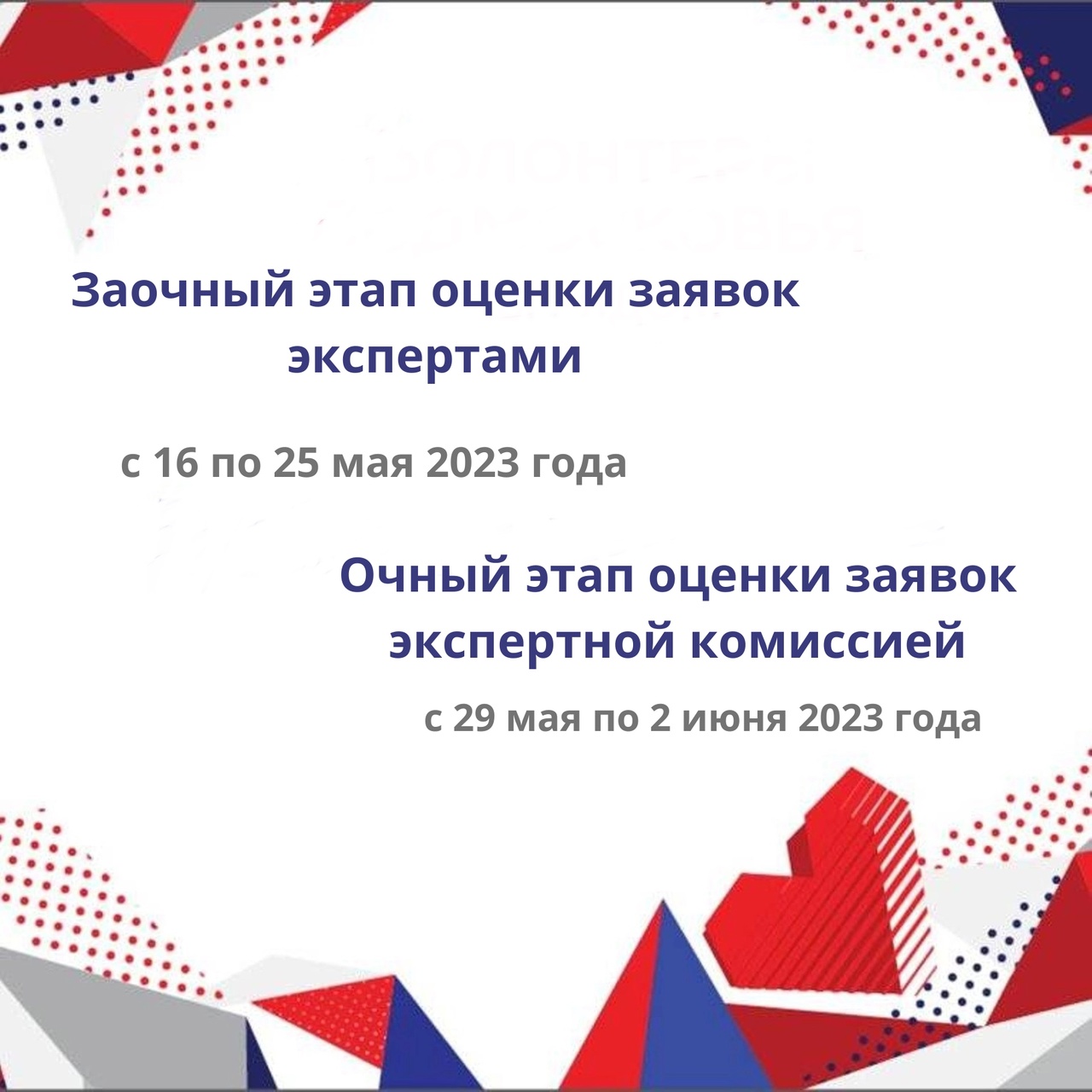 РЕЗУЛЬТАТЫ ПРОЕКТА:

60 добровольцев, участвующих в проекте
1 500 благополучателей
22 мероприятия
8 партнеров проекта
20 публикаций
10 новостных сюжетов
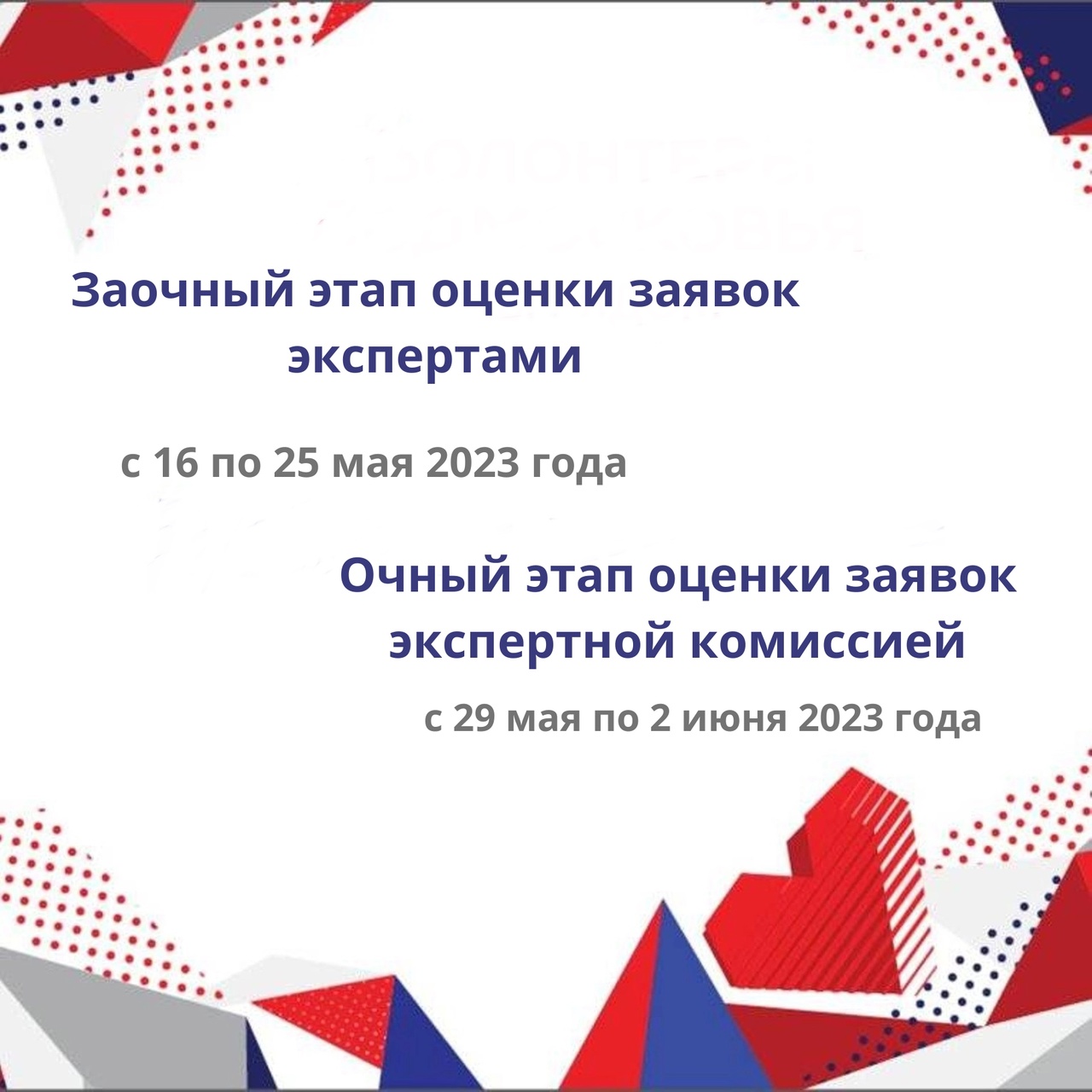 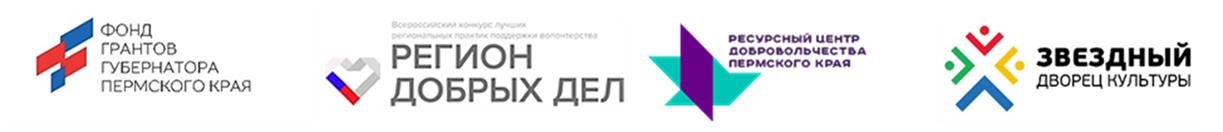 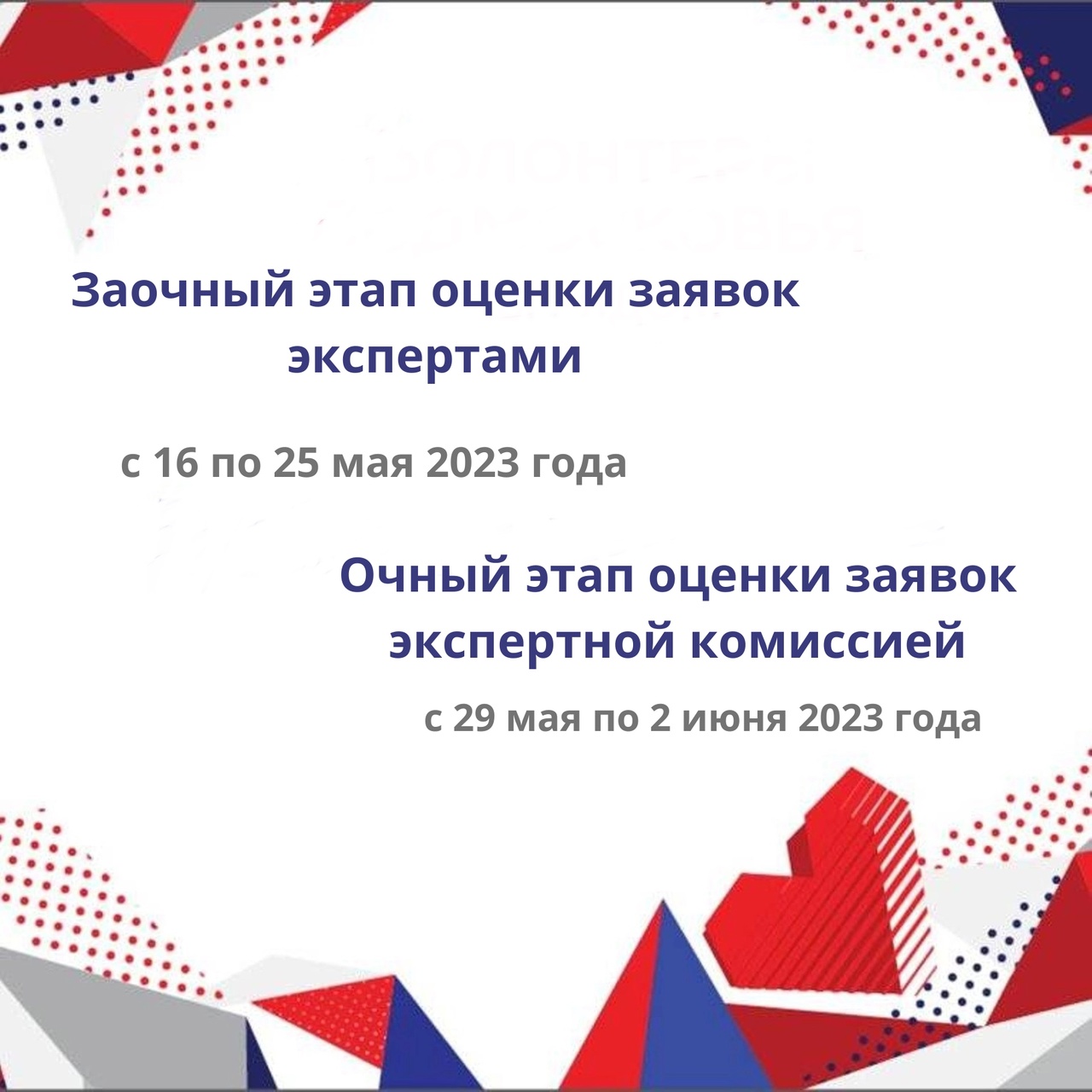 «ЗВЁЗДНЫЙ. МЫ ВМЕСТЕ!»

ПРОЕКТ ПОДДЕРЖКИ ДОБРОВОЛЬЧЕСТВА (волонтерства)
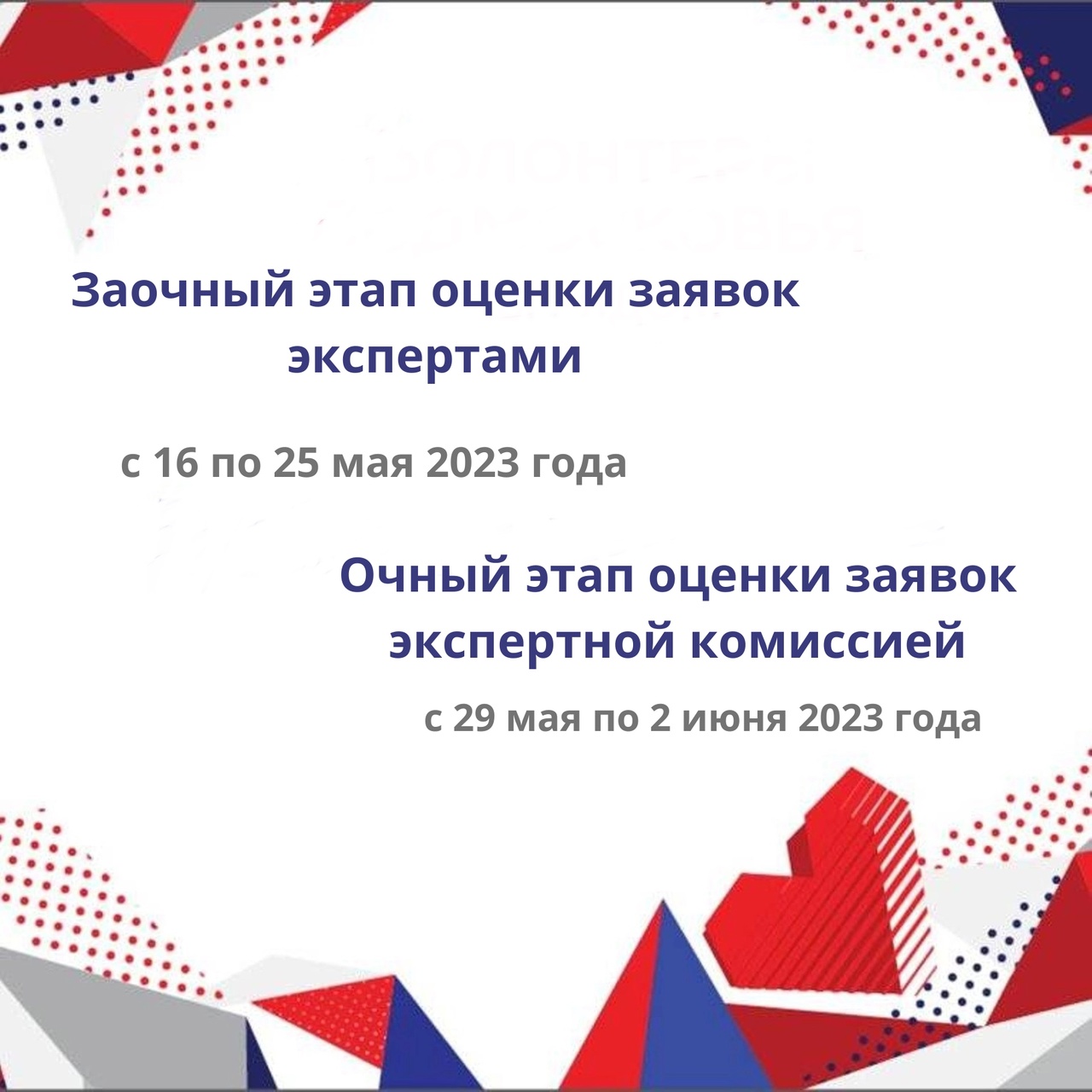 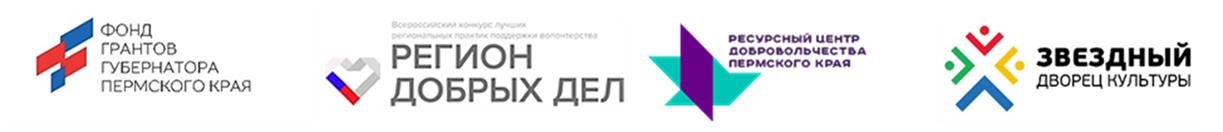